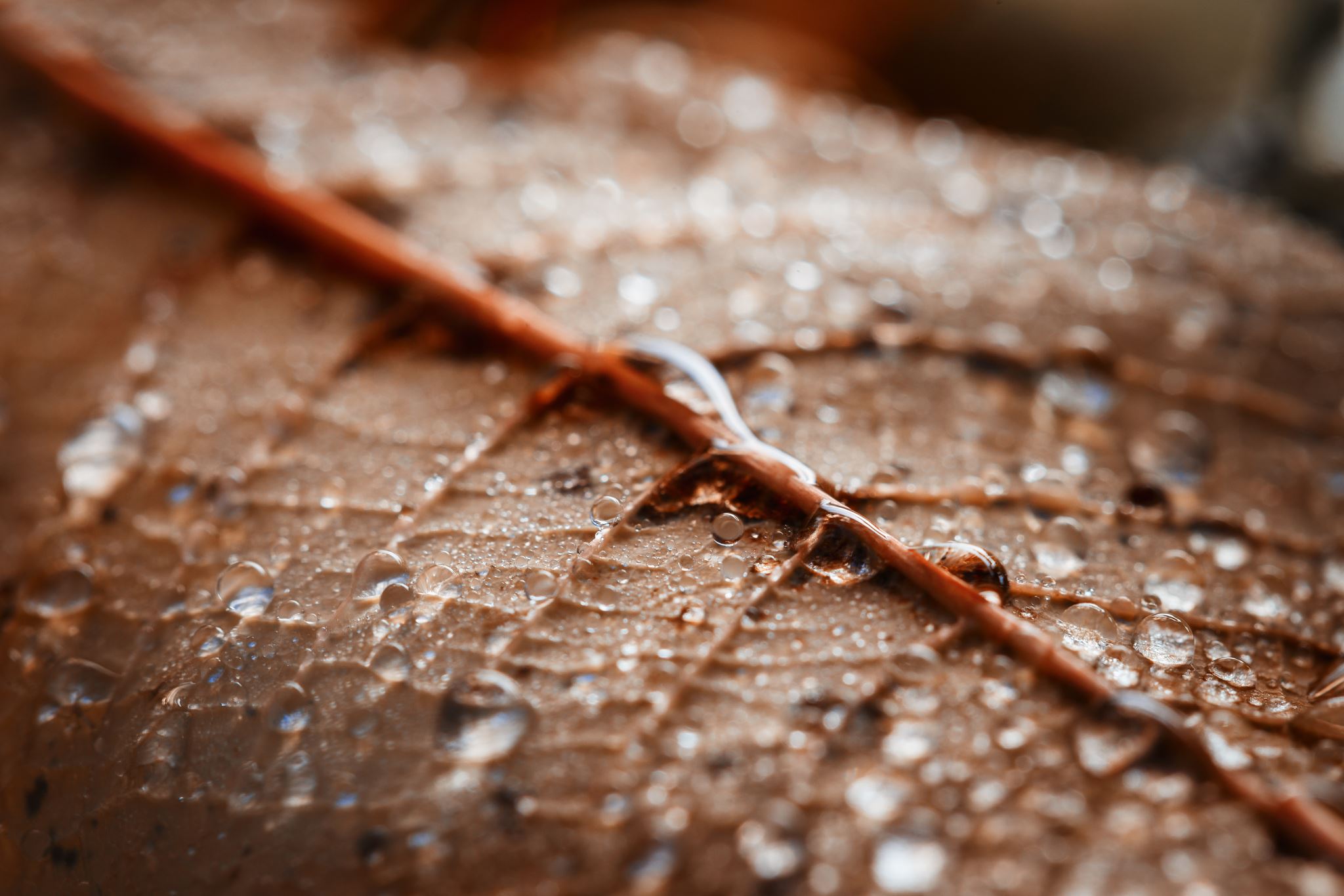 I WANT TO BE A DANIEL
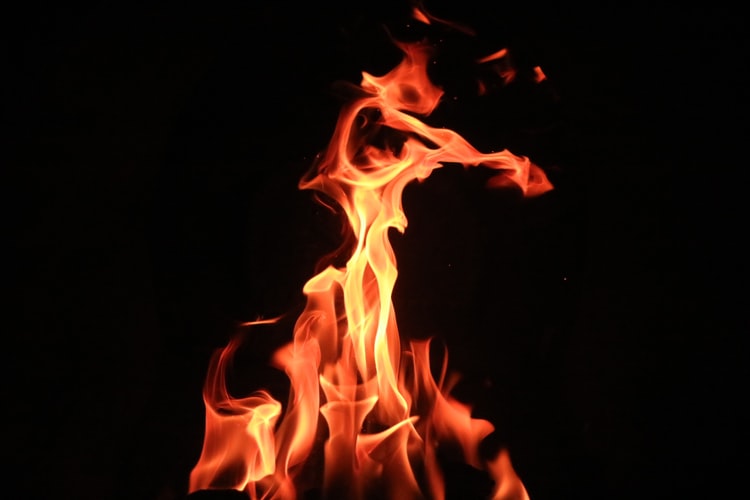 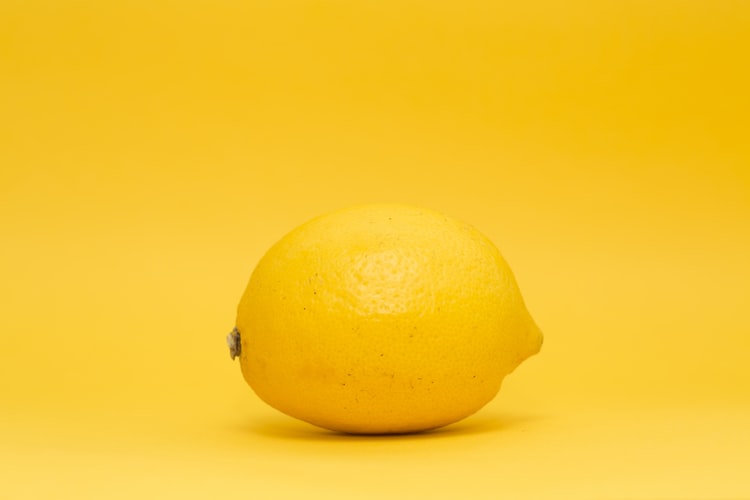 1I want to be a Daniel,
I want to be a Job, 
I want to be a Stephen,
I want to be a Luther,
I want to be a Miller,
I want to be a White.
Chorus:Yes, a Davidian,
A genius to see truth,
Yes, a true Christian,
Striving for righteousness.
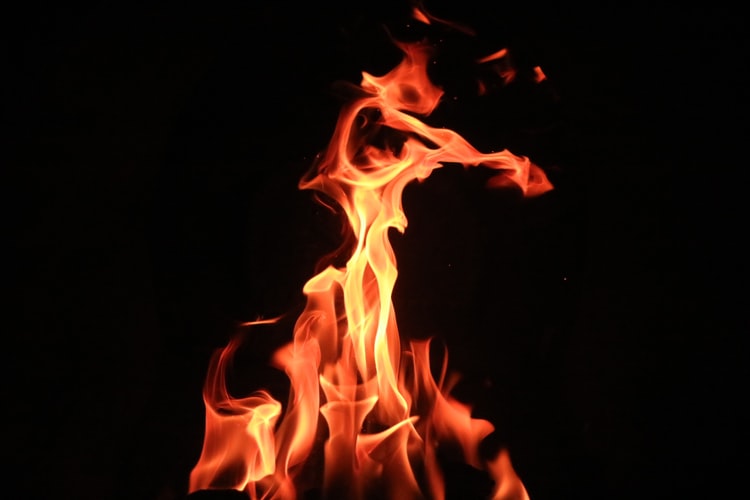 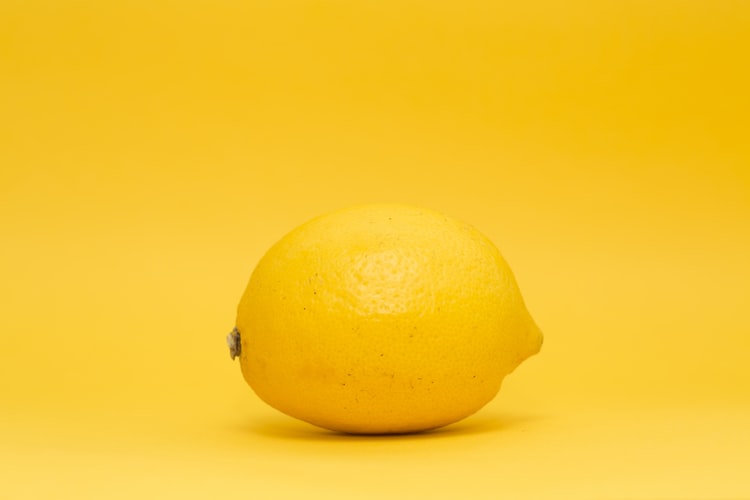 2I won’t be an Ananias,
I will not be a Saul,
I won’t be a Sadducee,
I won’t be a Pharisee,
I will not be a Judas,
I will not be a Cain.
Chorus:No, No, Not a Scribe, 
A genius to find fault, 
No, Not a Pharisee, 
Too blind to see the Truth.
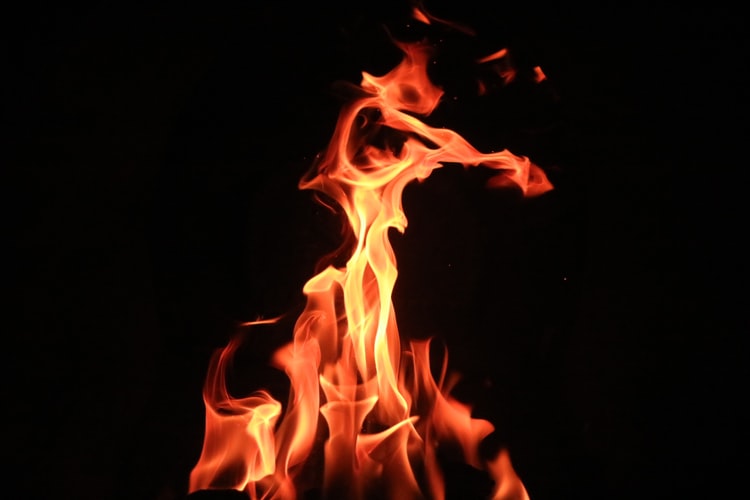 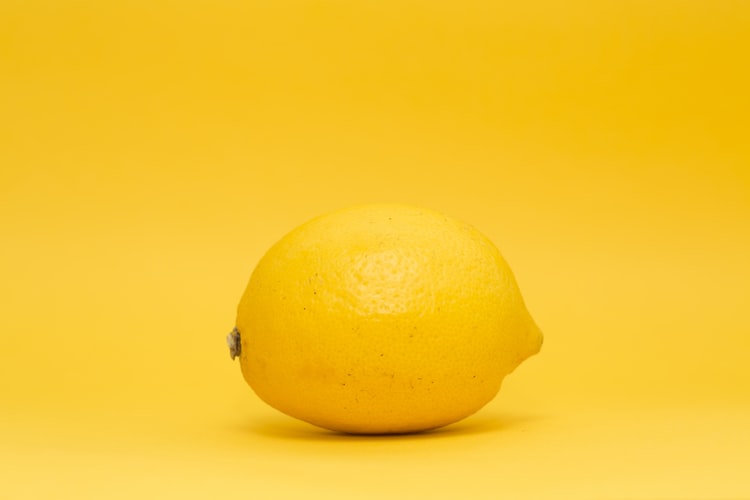 3I would be a Deborah,
I would be an Esther,
I want to be a Mary,
I want to be a Dorcas,
I would be a Salome,
I want to be a Ruth.
Chorus:Yes, a Davidian,
A genius to see truth,
Yes, a true Christian,
Striving for righteousness.
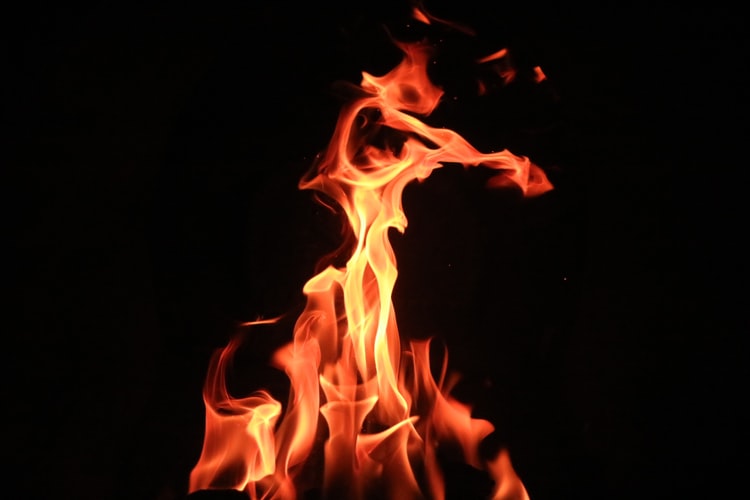 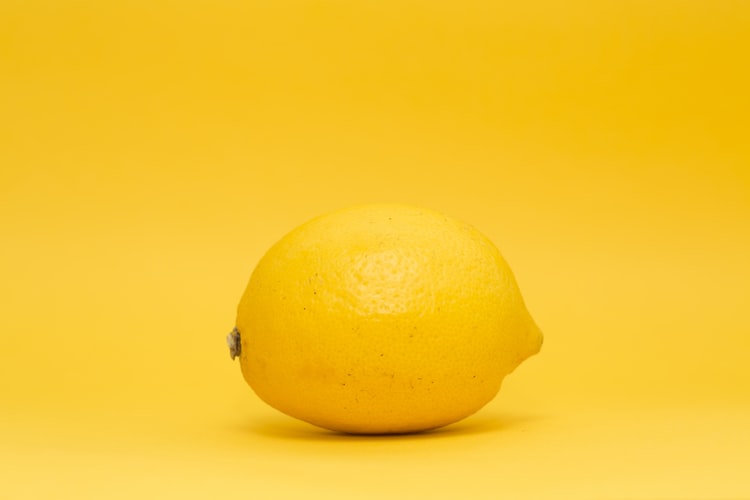 4I won’t be a Jezebel,
I won’t be a Michal,
I won’t be a Sapphira,
I won’t be a Delilah,
I won’t be a Peninah,
I won’t be an Orpah.
Chorus:No, No, Not a Scribe, 
A genius to find fault, 
No, Not a Pharisee, 
Too blind to see the Truth.
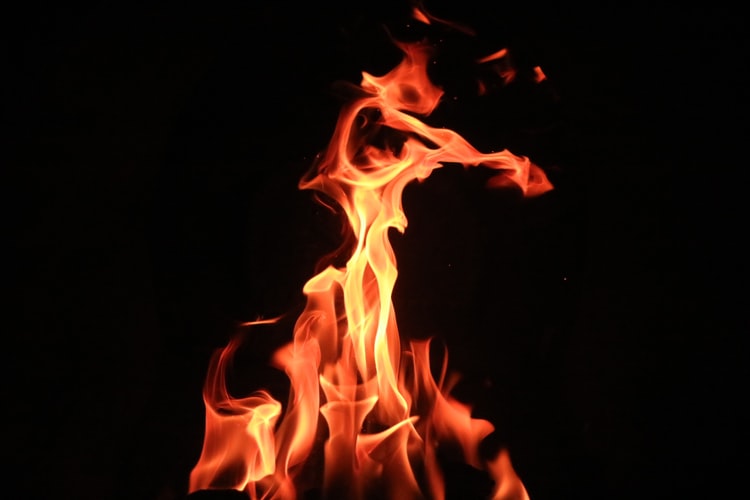 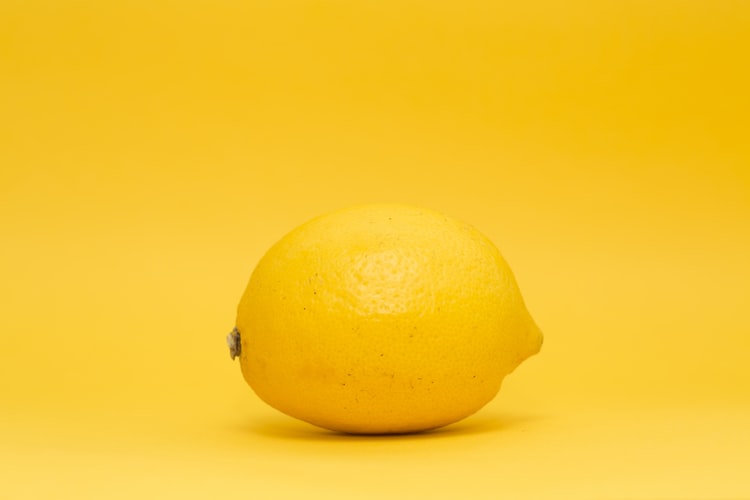 Chorus:Yes, a Davidian,
A genius to see truth,
Yes, a true Christian,
Striving for righteousness.